Low Frequency Prototype of Laser Interferometer Suspensions for Gravitational Wave Detection
Presentation By: Yuka Lin
Mentor: Dr. Michele Zanolin (Department of Astronomy & Physics)
Embry-Riddle Aeronautical University
Acknowledgements: Dr. Darrel Smith (Embry-Riddle Aeronautical University), Dr. Gabriele Vajente (California Institute of Technology), Dr. Anne Boettcher
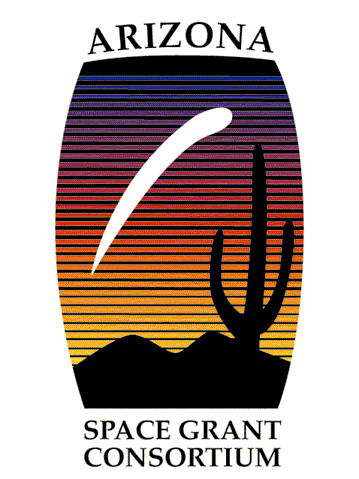 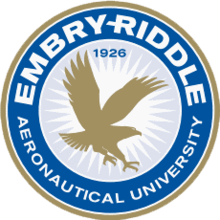 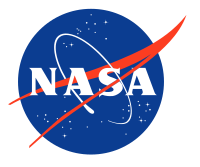 LIGO = Laser Interferometer Gravitational-Wave Observatory
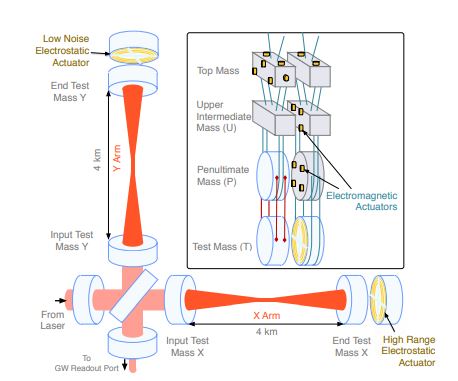 https://www.researchgate.net/figure/Left-panel-LIGO-Hanford-site-USA-The-two-arms-of-the-interferometer-are-about_fig3_331246187
https://arxiv.org/abs/1710.09973
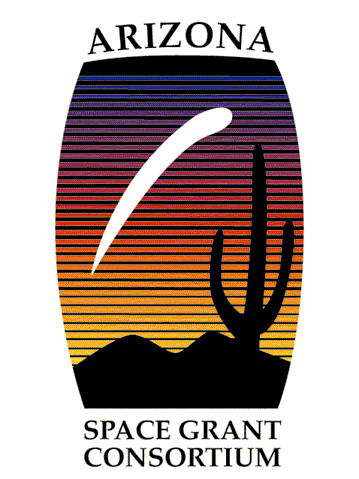 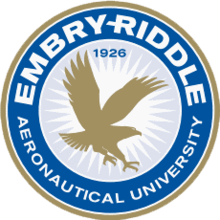 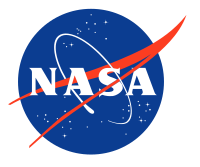 Experimental Model Set-Up
Torsion Pendulum
Lower Optics Bench
Upper Optics Bench
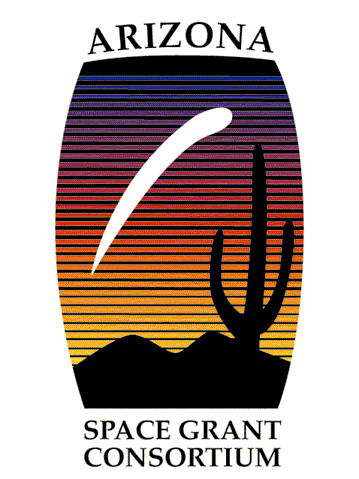 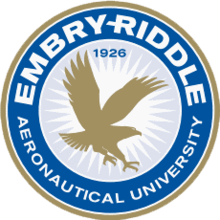 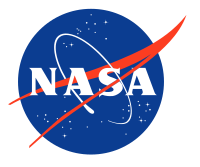 The overall goal of this project: detecting gravitational waves (GW’s) in the low frequency regime (below 10 Hz)
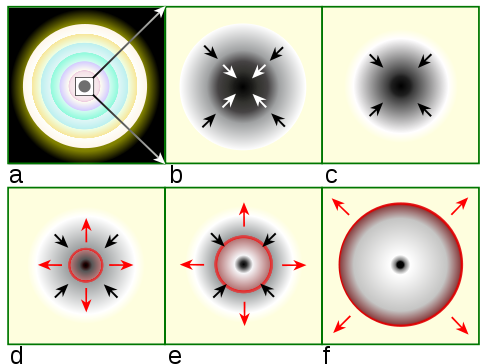 https://en.wikipedia.org/wiki/Type_II_supernova
Essentially, this regime is where the supernovae core-collapse and pre-merger binary star mergers are relevant.
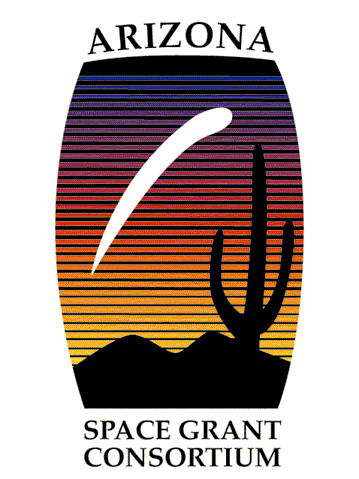 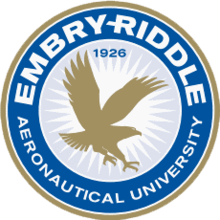 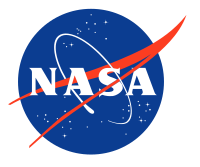 Detector Sensitivity
The graph shows the level of strain noise that LIGO detectors can detect.  The lower the lines, the more sensitive the detectors are.
https://arxiv.org/abs/1604.00439
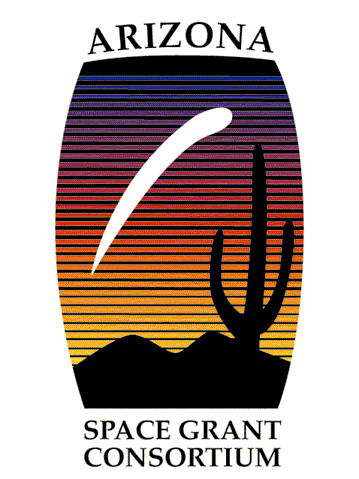 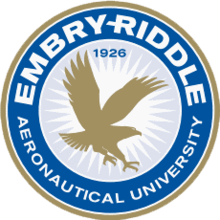 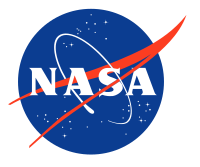 The Main Problem
It is extremely difficult to detect GW’s in the low frequency regime since they would be obscured by external noise (i.e. ground vibration) that will interfere with the suspended test masses
However, there are methods to possibly reduce the noise
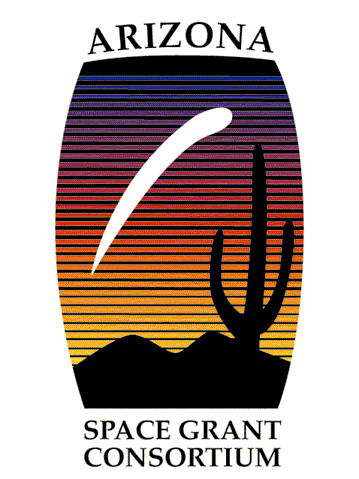 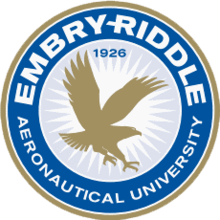 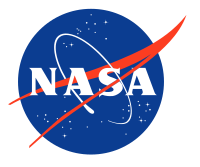 Noise Subtraction
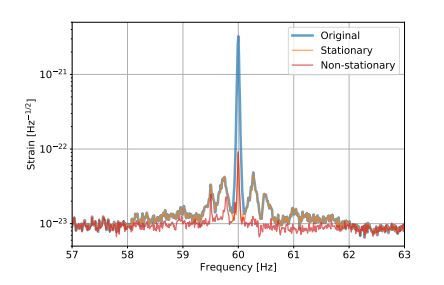 Algorithms from machine-learning techniques were created to reduce the non-stationary noise couplings from the detector output.
https://arxiv.org/abs/1911.09083
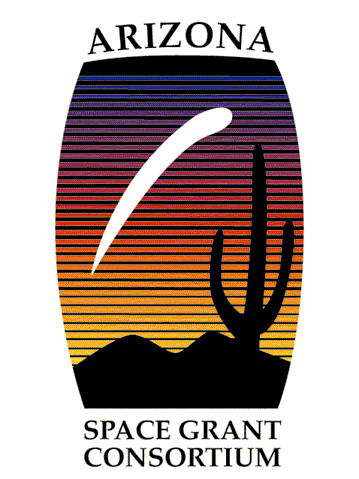 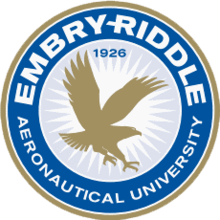 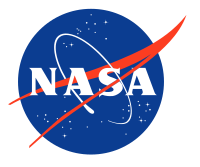 Noise Subtraction
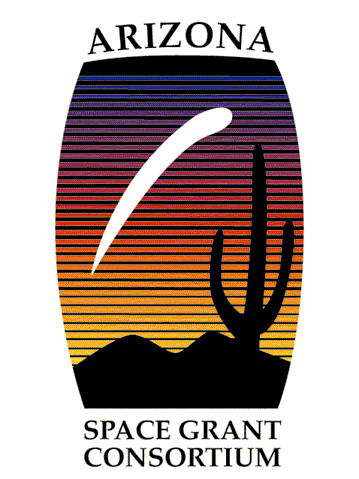 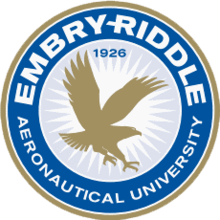 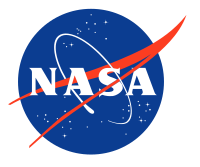 Example Output for 60 Hz Powerline:
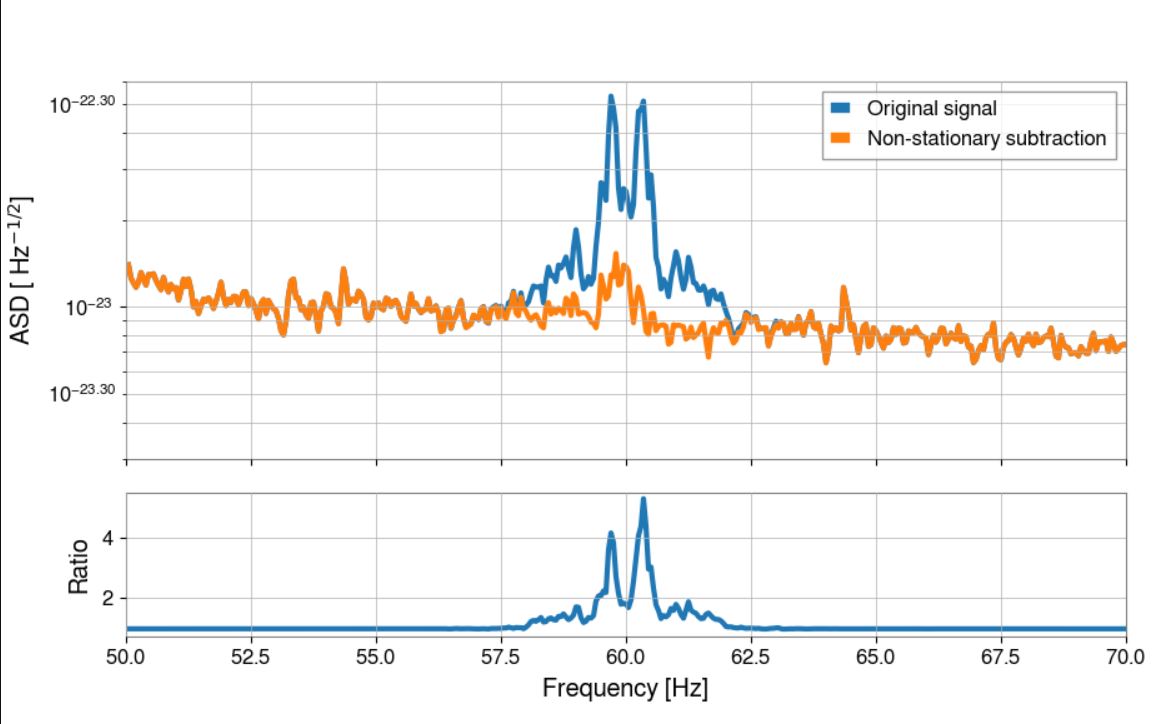 The full code for the algorithm: https://git.ligo.org/gabriele-vajente/nonsens
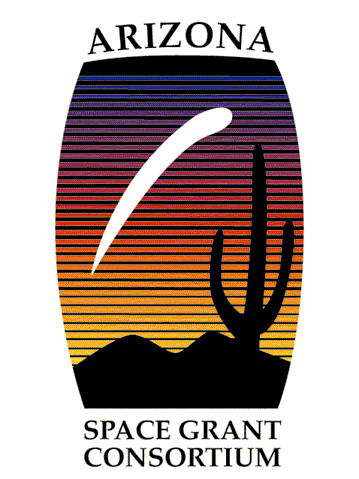 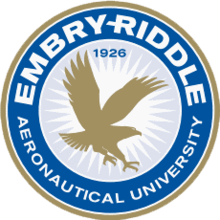 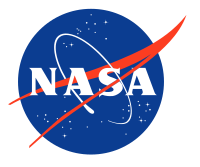 References
Martynov, D. V. et al. “Sensitivity of the Advanced LIGO Detectors at the Beginning of Gravitational Wave Astronomy.” Physical Review D 93.11 (2016): n. pag. Crossref. Web.Type ii supernova. (2021, March 28). Retrieved April 02, 2021, from https://en.wikipedia.org/wiki/Type_II_supernova

Vajente, G., Huang, Y., Isi, M., Driggers, J., Kissel, J., Szczepanczyk, M., &amp; Vitale, S. (2020, January 28). Machine-learning non-stationary noise out of gravitational wave detectors. Retrieved April 02, 2021, from https://arxiv.org/abs/1911.09083
Viets, A., Wade, M., Urban, A., Kandhasamy, S., Betzwieser, J., Brown, D., . . . Weinstein, A. (2018, March 13). Reconstructing the calibrated strain signal in the advanced ligo detectors. Retrieved April 02, 2021, from https://arxiv.org/abs/1710.09973
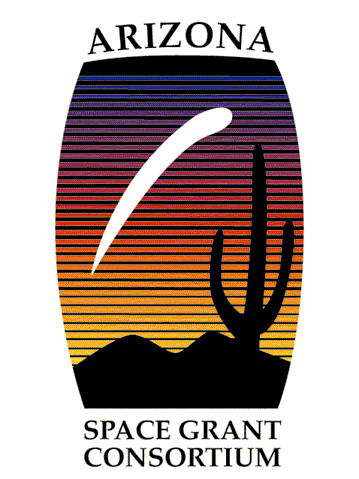 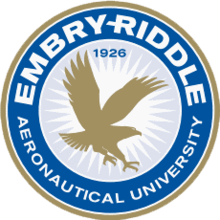 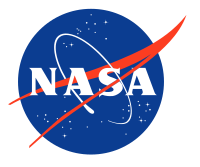 Questions?
Contact:
liny10@my.erau.edu
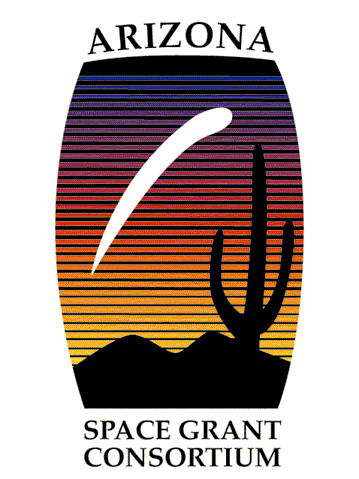 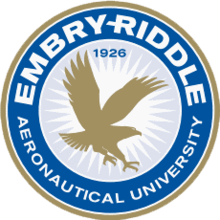 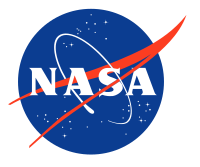